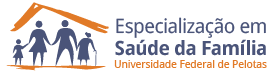 Melhoria da Atenção ao Pré-Natal e Puerpério na UBS Palha Branca, Morro Redondo/RS
Elsa Maria Corcho Martinez

Orientadora: Analú Sparremberguer Manéa
Pelotas, 2015
INTRODUÇÃO
A atenção ao Pré-Natal e o Puerpério é item importante na ESF. O Índice de Mortalidade Infantil e o Índice de Mortalidade Materna são aspectos que definem o nível de desenvolvimento de qualquer país, considerando-se como país desenvolvido aquele que tem mais baixo estes indicadores.


 Importância  do atendimento adequado, com controles periódicos, garante um recém-nascido saudável e uma mãe com condições adequadas de saúde para o Puerpério.


 A ESF é o ponto de partida para este tipo de atendimento, almejando assim a adesão da maior parte deste grupo ao atendimento completo, qualificado.
INTRODUÇÃO
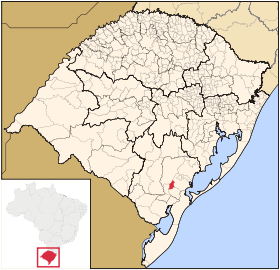 Município: Morro Redondo/RS;
 População Total: 6.262 Habitantes;
Total de UBS : 03;
Cobertura ESF: 100% da população;
Equipes de Saúde Bucal : 02; 
 Hospital Municipal: Atendimentos a Urgências/ Emergência.
MORRO REDONDO/RS
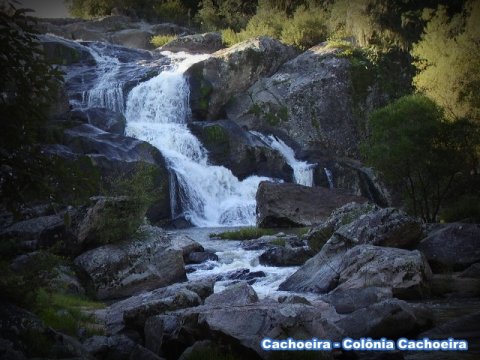 INTRODUÇÃO
UBS: Palha Branca (Willi Becker);
População cadastrada: 1600 usuários;
 Equipe da UBS:  Uma equipe de ESF completa.
 Total de mulheres em idade fértil (10-49anos) 315 mulheres.
INTRODUÇÃO
Situação anterior à intervenção:

 As consultas à gestantes eram por demanda espontânea, sem agendamento.

 Não existia ficha espelho para registros do atendimento de gestantes e puérperas.

 Não se realizavan visitas domiciliares a gestantes nem a puérperas.
OBJETIVO GERAL
Melhorar a atenção ao pré-natal e puerpério na UBS Palha Branca, Morro Redondo/RS.
METODOLOGIA
Período de 12 semanas.
Capacitação da equipe.
Aumento do número de gestantes e puérperas cadastradas na UBS.
Melhoria da qualidade da atenção .
Melhoria da busca ativa.
Melhoria dos registros.
METODOLOGIA
Logística:

Ficha espelho.
Planilha de coleta de dados.
Ficha de acompanhamento a Gestantes e Puérperas.
Manual Técnico de Atenção ao Pré-Natal e Puerpério do Ministério da Saúde 2013,  disponível na UBS.
OBJETIVOS, METAS E RESULTADOS
Objetivo 1. Ampliar a cobertura de pré-natal e da atenção ao puerpério.
Metas:
Alcançar o 100% de cobertura das gestantes cadastradas no programa de Pré-natal.
Garantir a 100% das puérperas cadastradas no programa de Pré-natal e Puerpério da Unidade de Saúde consulta puerperal antes dos 42 dias após o parto.
Figura 1: Proporção de gestantes cadastradas no Programa de Pré-natal.
Figura 2: Proporção de puérperas com consulta até 42 dias após o parto.
OBJETIVOS, METAS E RESULTADOS
Objetivo 2: Melhorar a qualidade da Atenção ao pré-natal e puerpério realizado na Unidade de Saúde.
 Meta: realizar pelo menos um exame ginecológico por trimestre em 100% das gestantes.
Figura 3: Proporção de gestantes com pelo menos um exame ginecológico por trimestre
OBJETIVOS, METAS E RESULTADOS
Objetivo 2: Melhorar a qualidade da Atenção ao pré-natal e puerpério realizado na Unidade de Saúde.

Meta: Realizar pelo menos um exame de mamas em 100% das gestantes.
 Meta: Garantir a 100% das gestantes a solicitação de exames laboratoriais conforme o protocolo.
 Meta: Garantir a 100% das gestantes a prescrição de sulfato ferroso e ácido fólico conforme protocolo

 Resultado: 100% nos 03 meses de intervenção.
OBJETIVOS, METAS E RESULTADOS
Objetivo 2: Melhorar a qualidade da Atenção ao pré-natal e puerpério realizado na Unidade de Saúde.
Meta 5:  garantir que 100% das gestantes estejam com vacina antitetânica e hepatite B em dia.
 Resultado: 100% das usuárias foram vacinadas com antitetânica nos 03 meses de intervenção.
Figura8. Proporção de gestantes com vacina contra hepatite B em dia.
OBJETIVOS, METAS E RESULTADOS
Objetivo 2:Melhorar a qualidade da Atenção ao pré-natal e puerpério realizado na Unidade de Saúde.
 Meta 6: realizar avaliação de necessidade de atendimento odontológico em 100% das gestantes durante o pré-natal.
 Resultado: 100% nos três meses de intervenção.
OBJETIVOS, METAS E RESULTADOS
Objetivo 2:Melhorar a qualidade da Atenção ao pré-natal e puerpério realizado na Unidade de Saúde.

Meta: Garantir a primeira consulta odontológica programática para 100% das gestantes.
Figura 10: Proporção de gestantes com primeira consulta odontológica programática.
OBJETIVOS, METAS E RESULTADOS
Objetivo 2:Melhorar a qualidade da Atenção ao pré-natal e puerpério realizado na Unidade de Saúde.
Meta:examinar as mamas em 100% das  puérperas cadastradas no programa.
Meta:examinar o abdome em 100% das puérperas cadastradas.
Meta:realizar exame ginecológico em 100% das puérperas 
 Meta:avaliar o estado psíquico em 100% das puérperas 
Meta:avaliar intercorrências em 100% das puérperas 
Meta:prescrever a 100% das puérperas um dos métodos de anticoncepção.

100% !
OBJETIVOS, METAS E RESULTADOS
Objetivo 3:Melhorar a adesão ao pré-natal e das mães no puerpério. 
Meta:realizar busca ativa do 100% das gestantes faltosas as consultas do pré-natal.
Meta:realizar busca ativa em 100% das puérperas que não realizaram a consulta de puerpério até 30 dias após o parto.
100% nos 03 meses de intervenção

 Objetivo 4:Manter o registro correto do pré-natal e puerpério na UBS.
Meta:Manter registro na ficha de acompanhamento/espelho do pré-natal.
Meta:Manter registro na ficha de acompanhamento do programa 100% das puérperas.
100% nos 03 meses de intervenção

Objetivo 5: Avaliação do risco pré-natal.
 Meta: Avaliar risco gestacional em 100% das gestantes.
100% nos 03 meses de intervenção
OBJETIVOS, METAS E RESULTADOS
Objetivo 6: Manter a promoção de saúde durante a gestação e o puerpério
Metas: 
Garantir a 100% das gestantes orientação nutricional durante a gestação.
Promover o aleitamento materno junto a 100% das gestantes.
Orientar 100% das gestantes sobre os cuidados com o recém-nascido
Orientar 100% das gestantes sobre anticoncepção após o parto.
Orientar 100% das gestantes sobre os riscos do tabagismo e do uso de álcool e drogas na gestação
Orientar 100% das gestantes sobre higiene bucal.
Orientar 100% das puérperas cadastradas no programa sobre os cuidados do recém-nascido.
Orientar 100% das puérperas cadastradas no programa  sobre aleitamento materno exclusivo.
Orientar 100% das puérperas cadastradas no programa  sobre aleitamento materno exclusivo
100% nos três meses de intervenção
OBJETIVOS, METAS E RESULTADOS
Objetivo 7: Conformar grupo de adolescentes enfocando promoção, prevenção e educação sexual.

Propósito: orientar a nosso grupo de adolescentes em quanto a métodos anticonceptivo, gravidez na adolescência, doenças de transmissão sexual .

Resultado: Este objetivo foi proposto como iniciativa da equipe de trabalho, considerando que no início da intervenção existiam grávidas adolescentes na nossa área de abrangência. O grupo foi conformado em trabalho combinado com o CRAS do município, com adolescentes que tem problemas de comportamento na escola, mas não forma parte direita do processo investigativo estabelecido pero curso e não contamos com um gráfico para ser representado.
DISCUSSÃO
Importância para a Equipe e o Serviço:

     Com a intervenção, a equipe de saúde conseguiu ampliar cobertura da atenção ao pré-natal e puerpério, resgatando este tipo de atendimento que estava quase perdido, porque a maioria das pacientes fazia este atendimento no Hospital municipal ou nas consultas privadas. Propiciamos um atendimento de qualidade e com capacidade resolutiva dos exames precisos em cada etapa de gestação. Este trabalho teve um impacto positivo em toda a equipe, mostrando a capacidade com que contamos para fazer um atendimento de qualidade, e manter uma população satisfeita e confiante em nosso trabalho.
DISCUSSÃO
Importância para Comunidade:

     O impacto da intervenção é bem reconhecido pela comunidade, fundamentalmente pelas mulheres em idade fértil, que veem a possibilidade de atendimento da gravidez com planejamento, orientações de planejamento familiar personalizada em cada caso, atendimento de toda a gestação e puerpério na UBS na qual encontra-se cadastrada, com uma equipe de saúde capacitada neste sentido.
REFLEXÃO CRÍTICA
Tem sido uma experiência nova, interessante e atraente sempre como parte do aprendizado constante de cada Profissional da saúde.

 Alta qualificação científica como pela preparação e qualidade acadêmica dos orientadores.

 O curso chegou superar as minhas expectativas iniciais. 

 Comprometimento na qualidade da assistência e registros das informações.
Obrigada!
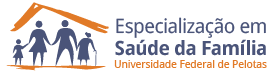 Elsa Maria Corcho Martínez.Médica do Programa Mais Médicosemail: ecorchomartinez@gmail.comTel: (53) 8106-9604